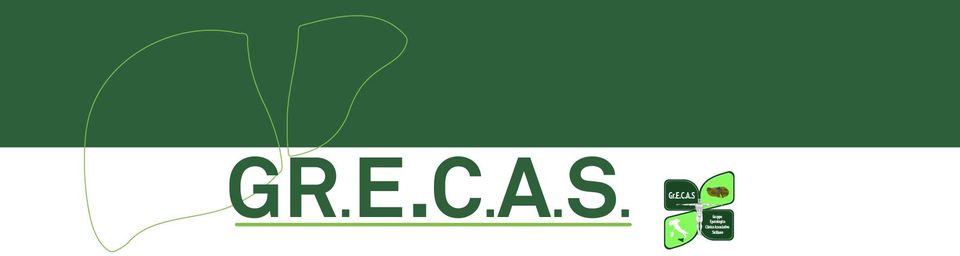 2-3 Dicembre 2022
Autoimmune hepatitis and Covid-19
Five questions
G Mazzola , MD
COVID e AIH : Question 1.
It possible that SARS-CoV-2-Induces Autoimmunity ?

 A list of numerous autoantibodies has been detected in patients   	with SARS-CoV-2 infection
 Interestingly, ANA, LAC, and ANCAs have been tested in 33  	consecutive patients with COVID-19, 94% of whom had 	interstitial pneumonia
 Anti-ds DNA positivity was reported in 38-60% of patients with 	AIH/PBC overlap syndrome with Covid - 19
                

                       Dotan, A. SARS-CoV-2 as an Instrumental Trigger of Autoimmunity. Autoimmun. Rev. 2021
COVID e AIH : Question 2.
Is the Risk of SARS-CoV-2 severe illness Increased in Autoimmune 	Liver Disease Patients?

 No differences in rates of major outcomes between patients with 	liver diseases (AIH and non AIH). 
 Factors associated with death within the AIH cohort included age 	and advanced liver disease (Child B and C) but not 	immunosuppression
Marjot, T et al. SARS-CoV-2 Infection in Patients with Autoimmune Hepatitis. J. Hepatol. 2021
COVID e AIH : Question 3.
What is The Impact of Immunosuppressive Therapy on Viral Infection ?

 The impact of AIH medications, including glucocorticoids, thiopurines, 	mycophenolate and tacrolimus on the risk of worse COVID-19 	severity has been evaluated in a large international retrospective 	study 
 Baseline treatment with systemic glucocorticoids or thiopurines prior 	to the onset of COVID-19 was significantly associated with COVID-	19 severity
Efe, C. et al.  Effects of Immunosuppressive Drugs on COVID-19 Severity 
in Patients with Autoimmune Hepatitis. Liver Int. 2022
COVID e AIH : Question 4.
Can the Vaccination against SARS-CoV-2 Trigger Autoimmunity? 

 The mechanism of induction of autoimmunity by vaccine is 	unknown, but probably several factors may play a role, including 	genetic susceptibility
Lodato, F. An Unusual Case of Acute Cholestatic Hepatitis after M-RNASARS-CoV-2 Vaccine:
 Coincidence, Autoimmunity or Drug-Related Liver Injury. J. Hepatol. 2021
COVID e AIH : Question  5.
What is SARS-CoV-2 Vaccination Response in Patients with 	Autoimmune Liver Disease ?
 A prospective observational study comparing the humoral and T-	cellular immune response to SARS-CoV-2 vaccination in patients 	with autoimmune liver disease has been recently published 
 In the autoimmune assay of 20 AIH patients, a spike-specific T-cell 	response was undetectable in 45% despite a positive serology, 	while 85% of the PBC/PSC patients demonstrated a spike-specific 	T-cell response.
Duengelhoef, P. SARS-CoV-2 Vaccination Response in Patients with 
Autoimmune Hepatitis and Autoimmune Cholestatic Liver Disease  UEG 2022
Conclusions
There is a rationale supporting the link between SARS-CoV-2 	infection and AILDs
 The risk of infection is similar in all chronic liver diseases
 The use of immunosuppressants (steroids and thiopurines) has 	been correlated to an increase of disease severity
 A limited number of cases of AIH has been reported after 		vaccination against SARS-CoV-2.
 Further mechanistic studies are needed to describe in detail the 	role of an incorrect autoimmune response in COVID-19 patients